Selected Recent results on SM and top physics from ATLAS and CMS
Yanwen Liu
University of Science and Technology of China
2nd China LHC Physics workshop, PKU, December 18,2016
1
Introduction
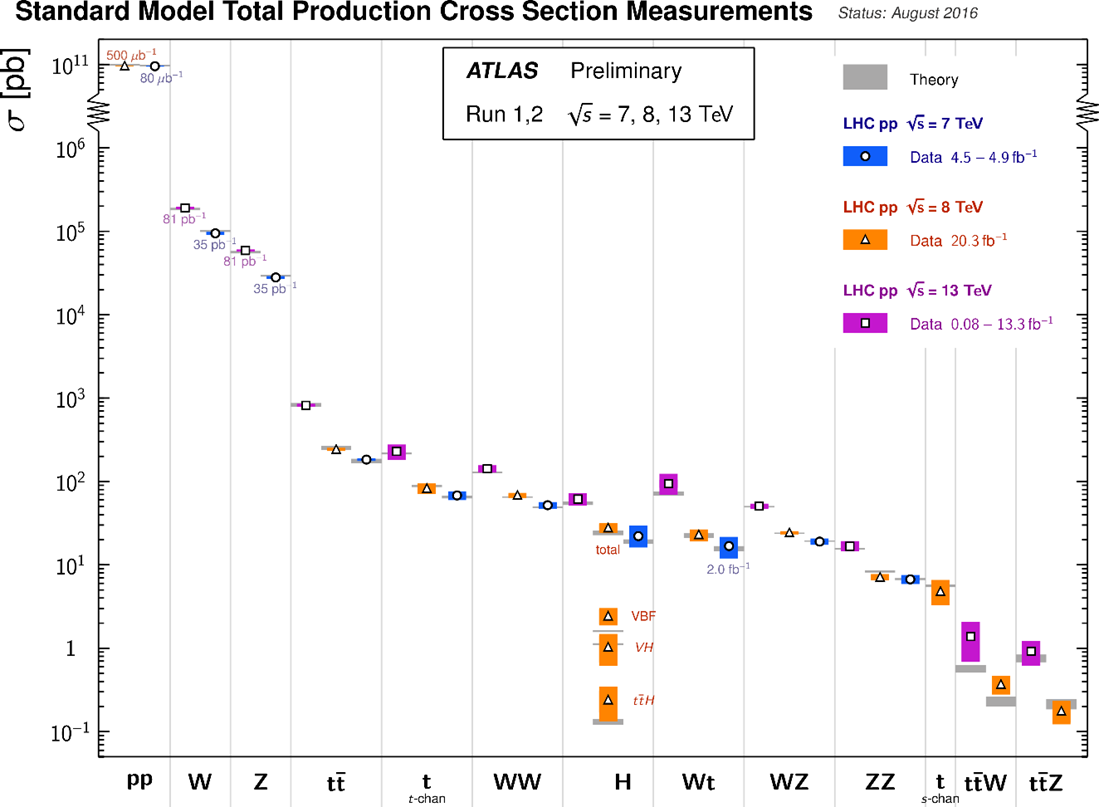 Measurement of SM  prerequisite to  searches for BSM
Exciting on its own right: rare processes starting to be observed 
Search for new phenomena by precision measurement! 
Electroweak processes  
Top related processes
8 orders of magnitude of electroweak measurements!
See also the parallel talks today and tomorrow
2
Electroweak measurement
Common methodology 
Exploit signatures of leptons, photon, MET 
Data-driven background estimation whenever possible 
“Prompt” background estimated by simulations 
Compare measured “fiducial/full cross sections”  with theory 
BSM effects parameterized with Effective Field Theory/Anomalous Couplings  
Topics in this talk:
See also talks at this workshop by 
Karri DIPETRILLO (Harvard and IHEP)
Leggat DUNCAN (IHEP)
Qun Wang(PKU)
Daneng Yang (PKU), 
Ruiqi Zhang(USTC),
Fengwangdong Zhang(PKU)
Zhaoru Zhang, Jing Li (PKU)
….
3
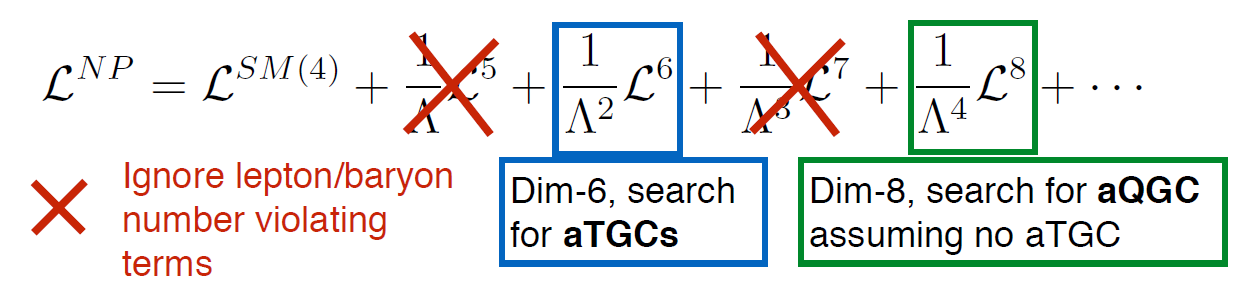 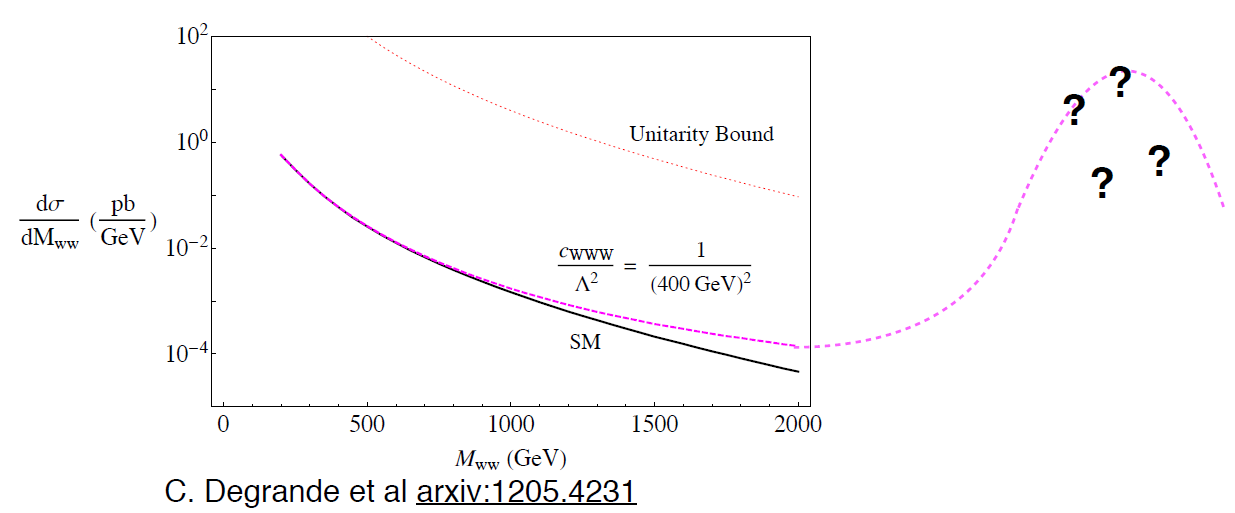 Unknown new physics at energy scale beyond the reach of the collider
4
CP conserving  Operators
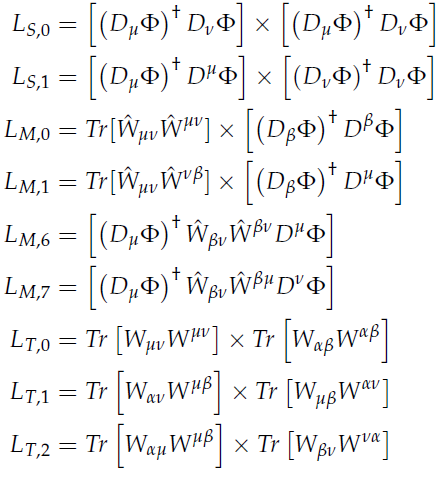 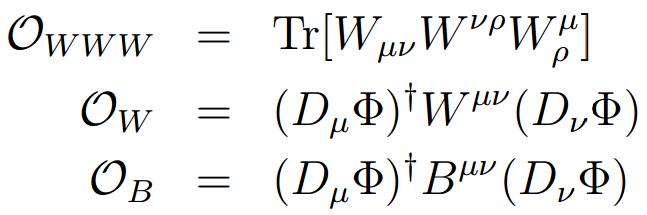 5
Dim-6
Dim-8
Measurement of W+W- cross section
CMS, 13 TeV, 2.3 fb-1 : CMS-PAS-SMP-16-006
CMS, 8 TeV 3.5 fb-1 : arXiv:1301.4698
CMS, 8 TeV, 19.4 fb-1 : arXiv:1507.03268
CMS, 7 TeV, 4.9 fb-1 : arXiv:1306.1126
CMS, 7 TeV, 36 pb-1 : arXiv:1102.5429
ATLAS, 13 TeV, 3.2 fb-1 : ATLAS-CONF-2016-090
ATLAS, 8 TeV, 20.3 fb-1 : arXiv:1603.01702
ATLAS 7 TeV, 4.9 fb-1 : arXiv:1210.2979
ATLAS 7 TeV, 1.0 fb-1 : arXiv:1203.6232
ATLAS 7 TeV, 34 pb-1 : arXiv:1104.5225
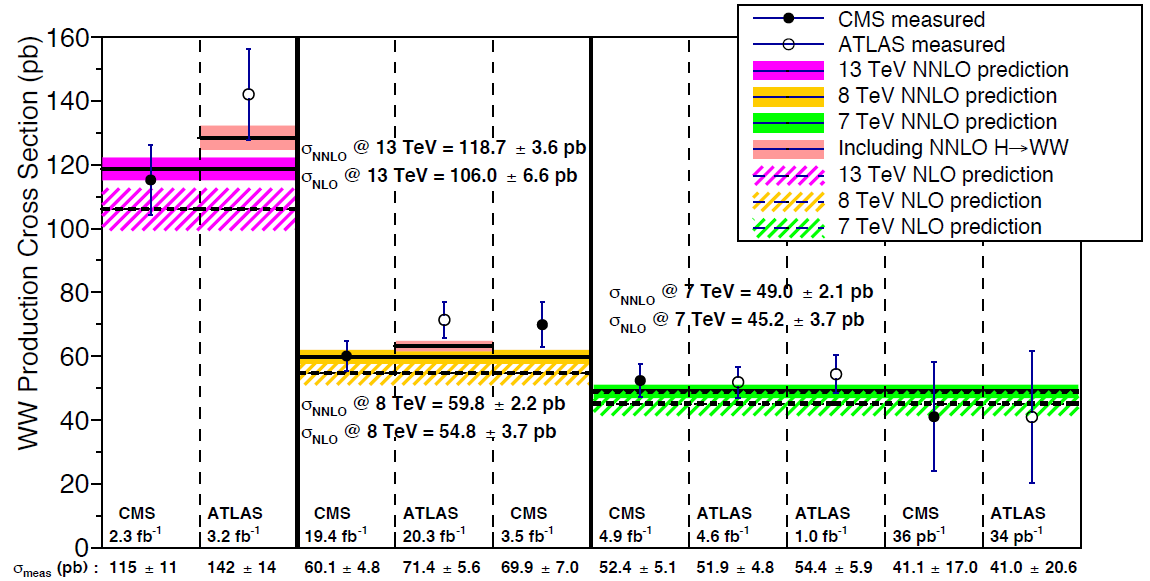 Since 8 TeV: Theoretical uncertainty due to jet veto in event selection included
PRD 85(2012)034011 , Steward and Tackmann
6
[Speaker Notes: WW production has been measured by both CMS and ATLAS since the beginning of data-taking. 7, 8, 13 TeV …. Mild excess (20%)  at 8 TeV generated discussions, jet veto uncertainty, for example. USTC long term involvement..]
Limits on EFT
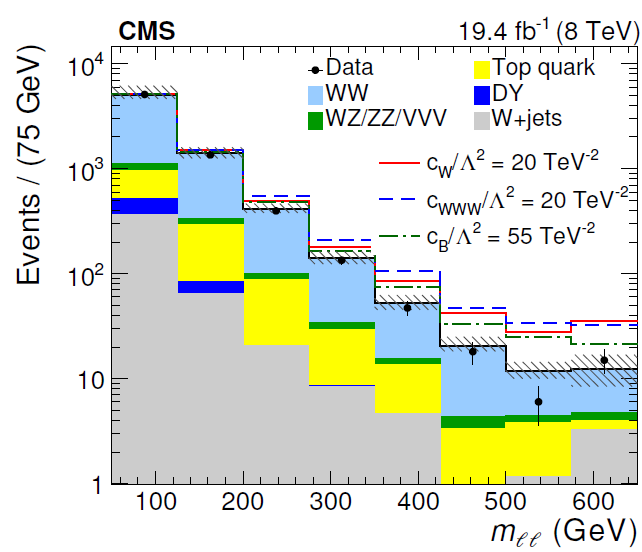 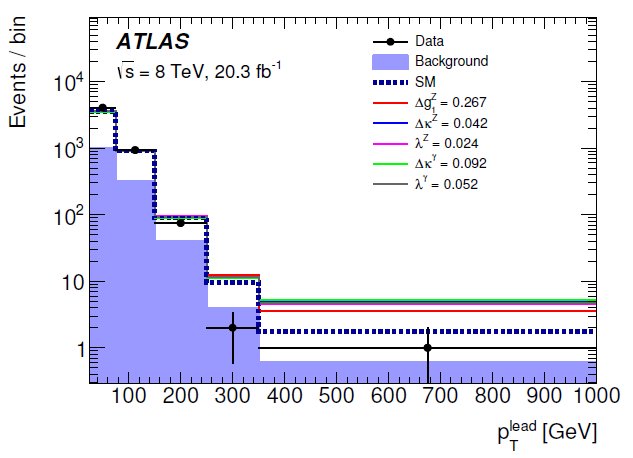 7
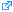 CMS: PRL114(2015)51801
ATLAS :PRL113(2014)141803
              arXiv:1611.02428v1
Same sign WW
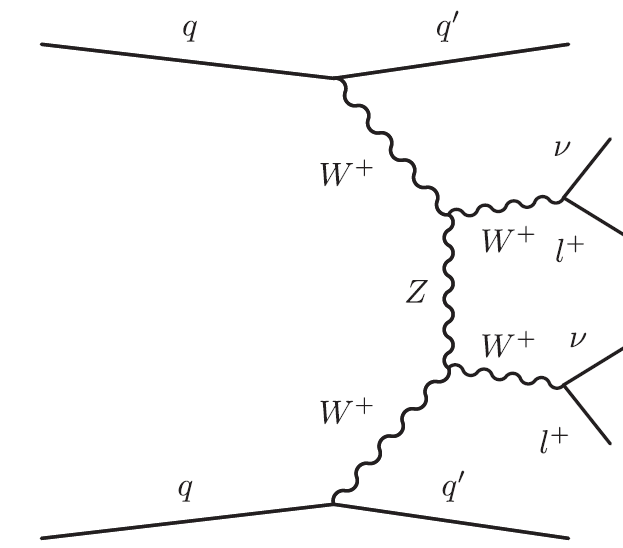 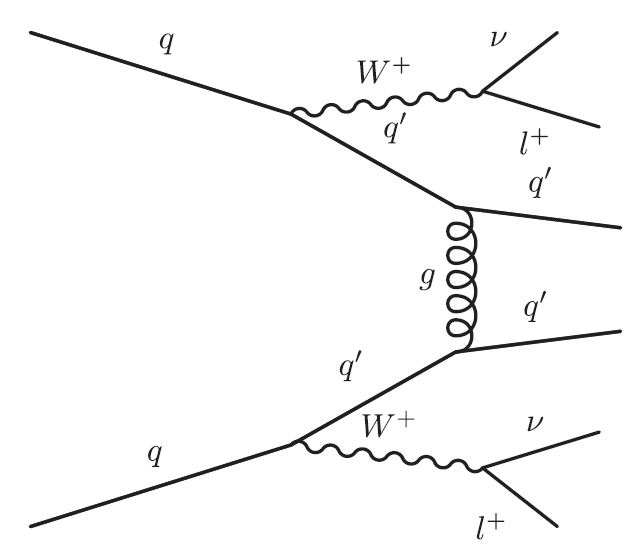 Stringent test of the SM
Understanding the spontaneous electroweak gauge symmetry  breaking (WL WL scattering) !
Sensitive to Quartic Gauge Couplings
VBS topology: large mjj and Dyjj
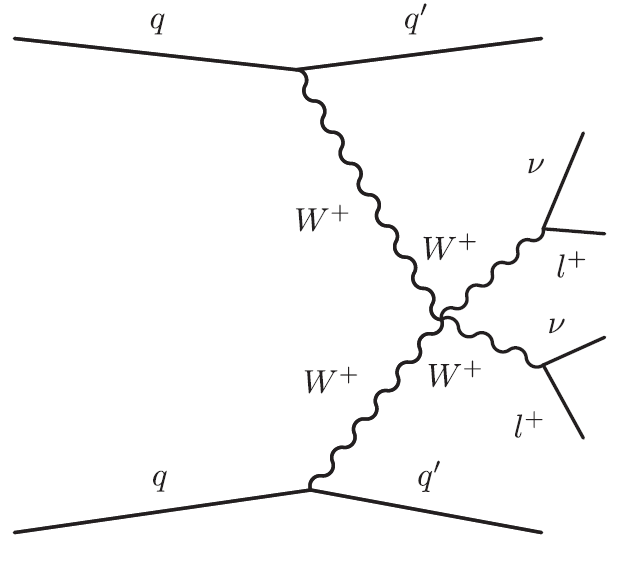 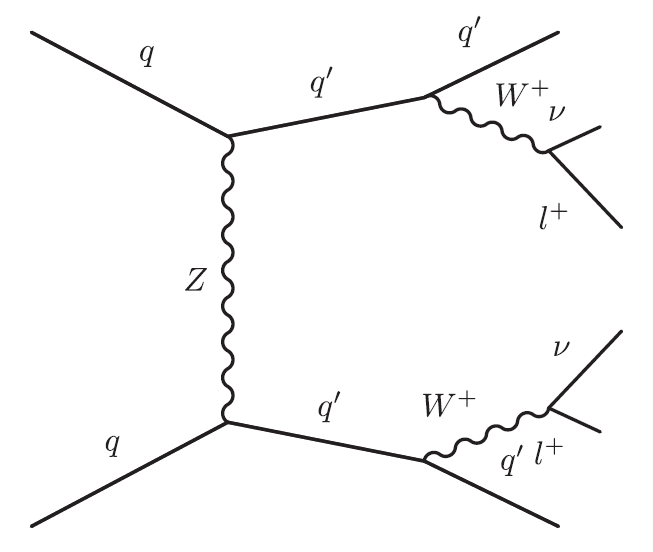 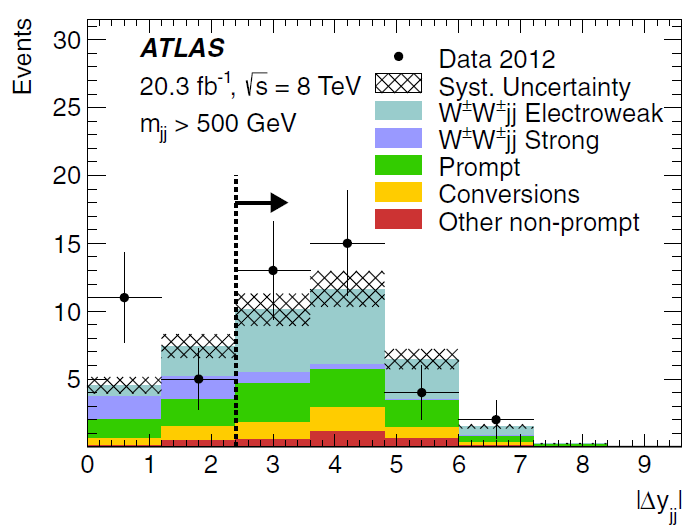 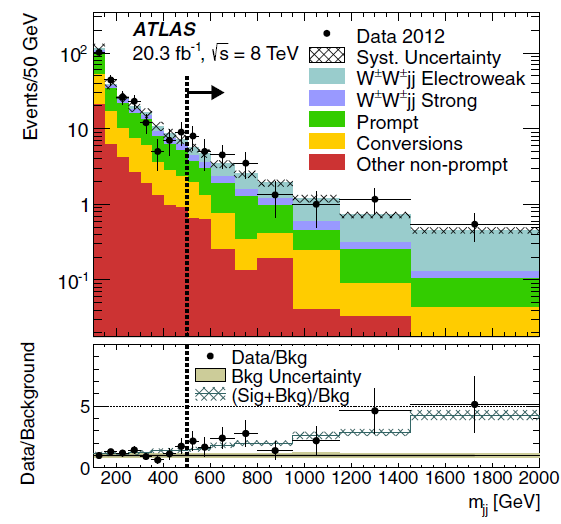 8
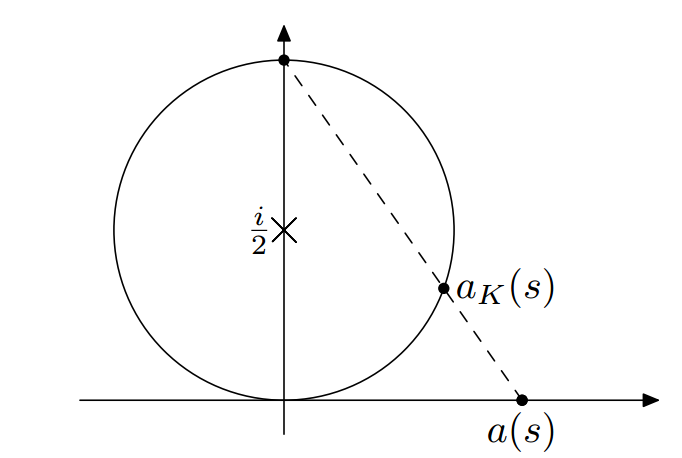 Limits on BSM (CMS)
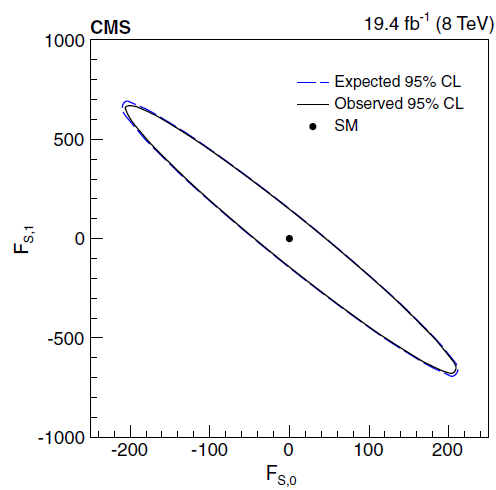 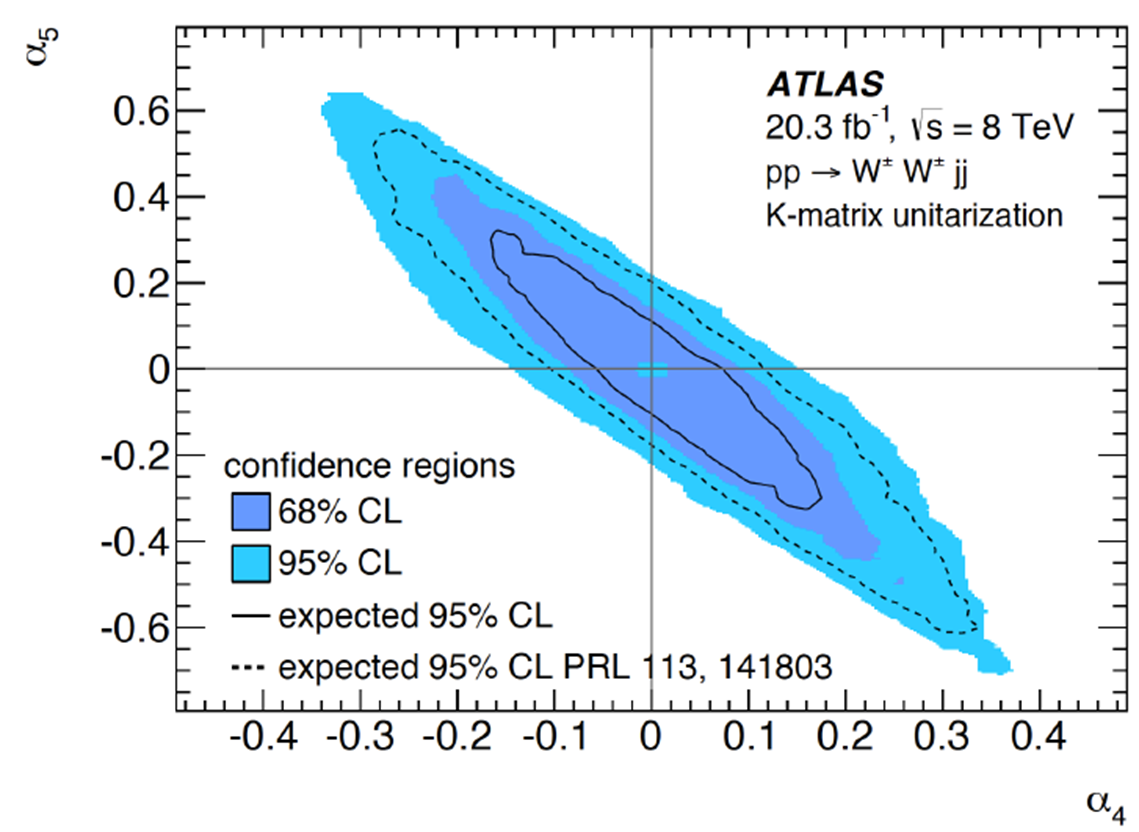 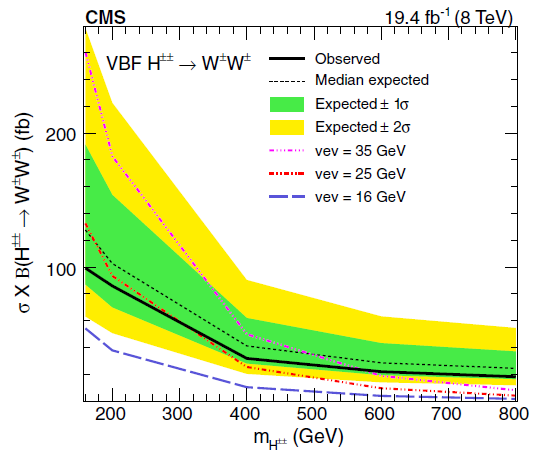 K-matrix unitarization applied!
arXiv:0806.4145v1
Georgi-Machacek Model of Higgs triplets
9
[Speaker Notes: Results from CMS and ATLAS can not be combined / compared yet.]
Perspective on WW electroweak VBS
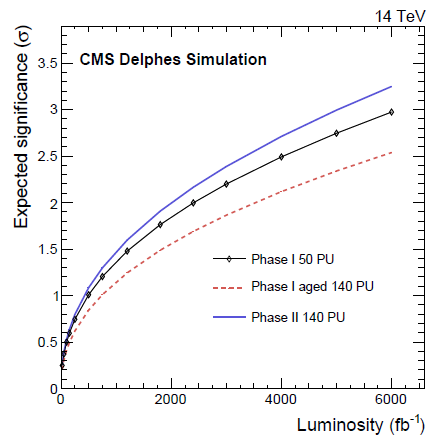 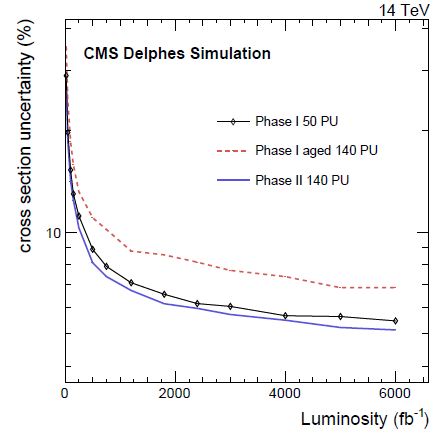 Significance for  longitudinal scattering
Cross section precision
10
arXiv:1610.05088v1
WWW production at ATLAS
2-lepton (same charge)
3-lepton
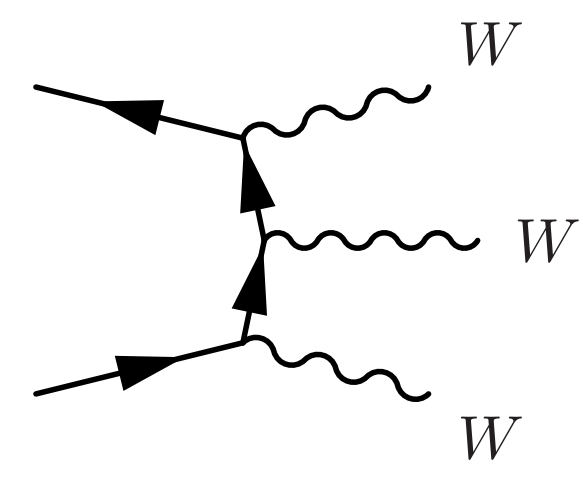 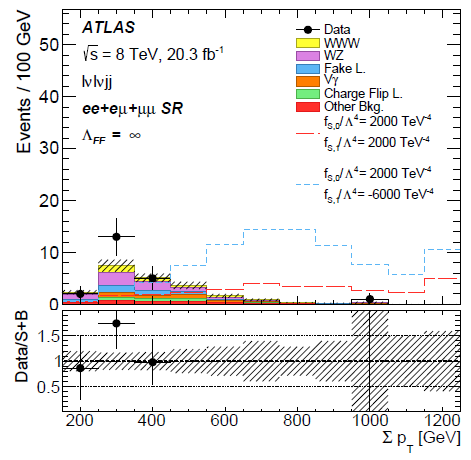 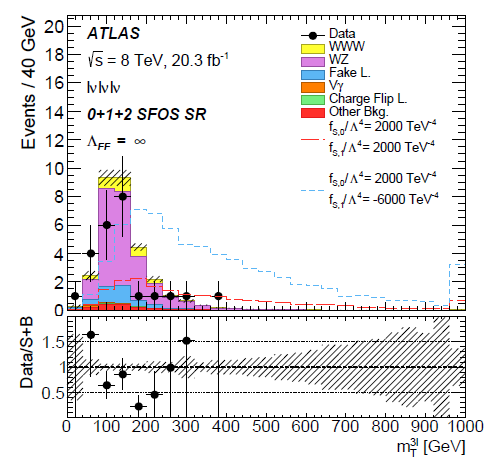 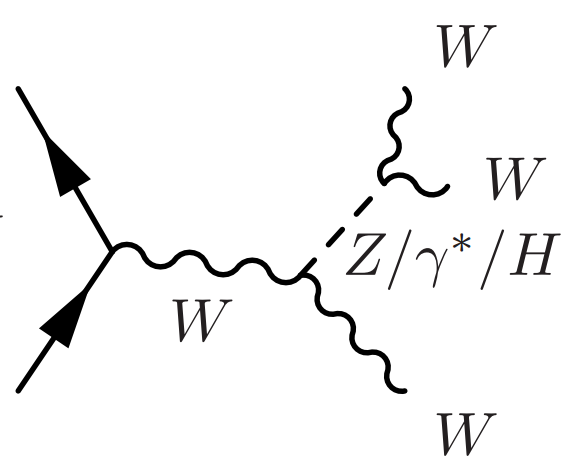 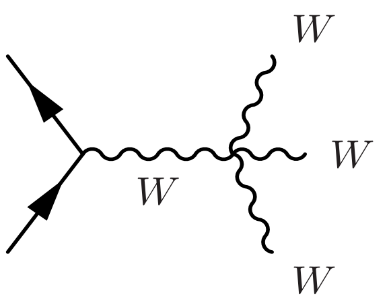 11
Results and Limits
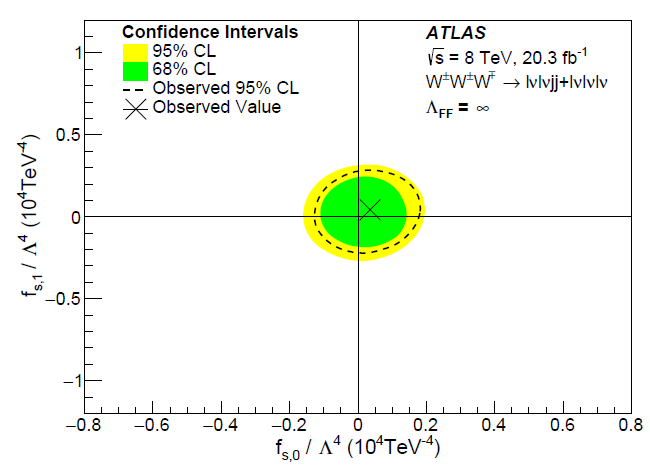 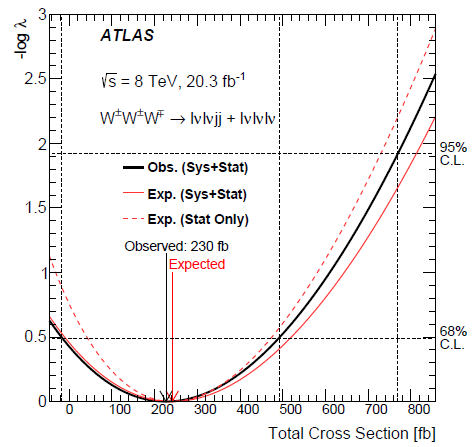 Limits can be compared to CMS 
Less stringent than those from WW scattering
12
arXiv:1607.06975
VBS W production (CMS)
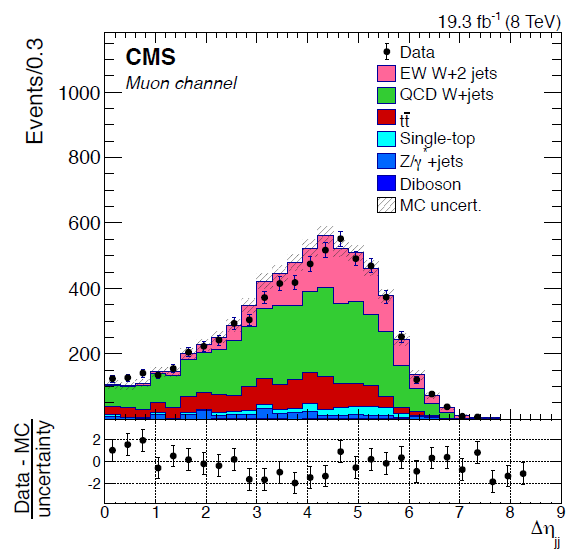 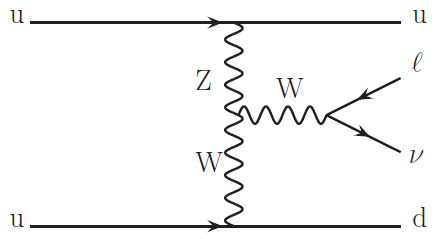 13
ATLAS: JHEP 04(2014) 031
VBS Z production (ATLAS)
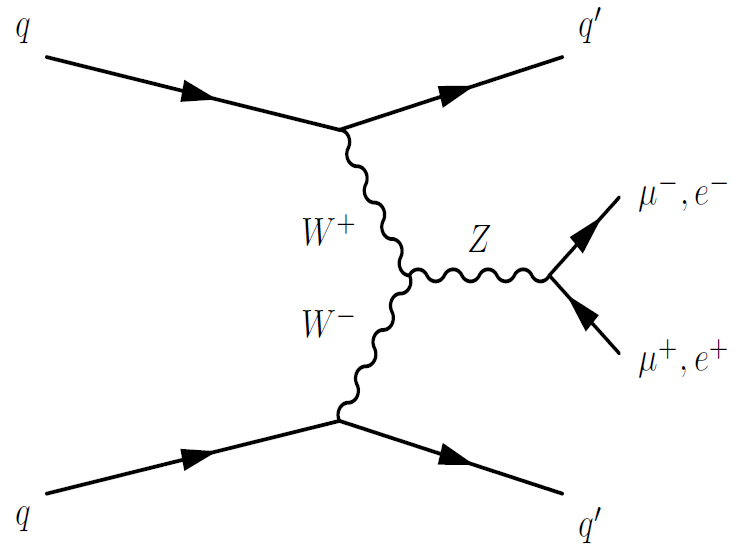 Z production in VBS can be used to study coupling of gauge bosons
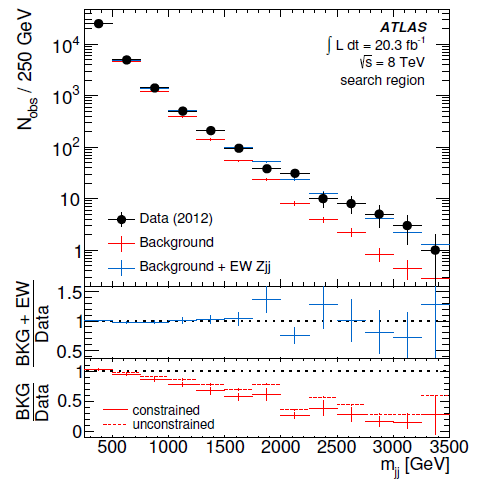 Signal significance > 5s
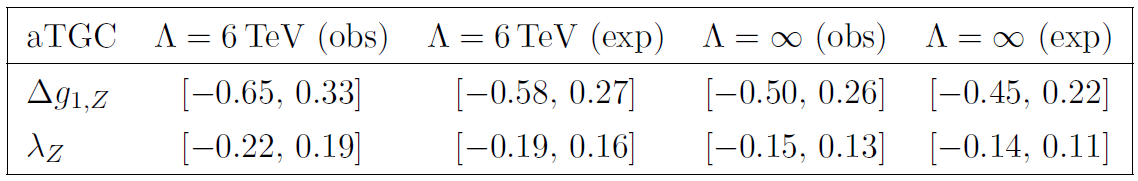 14
CMS SMP-14-011
Wg production in VBS
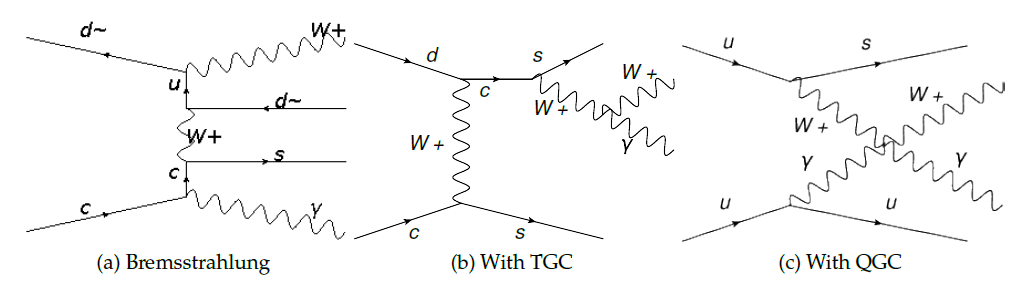 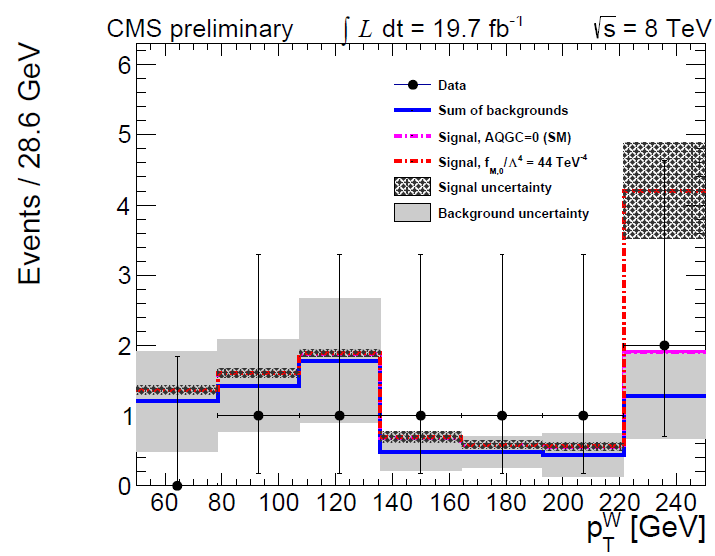 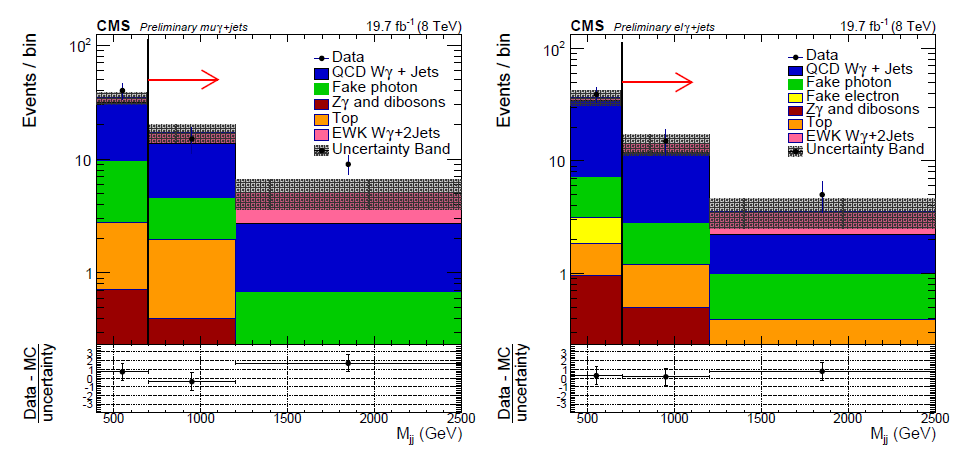 15
CMS SMP-14-018
Zg production in VBS
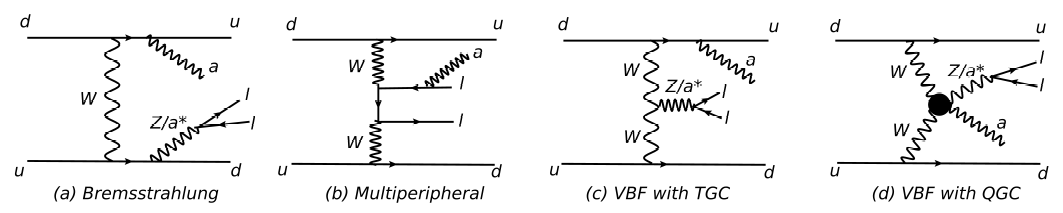 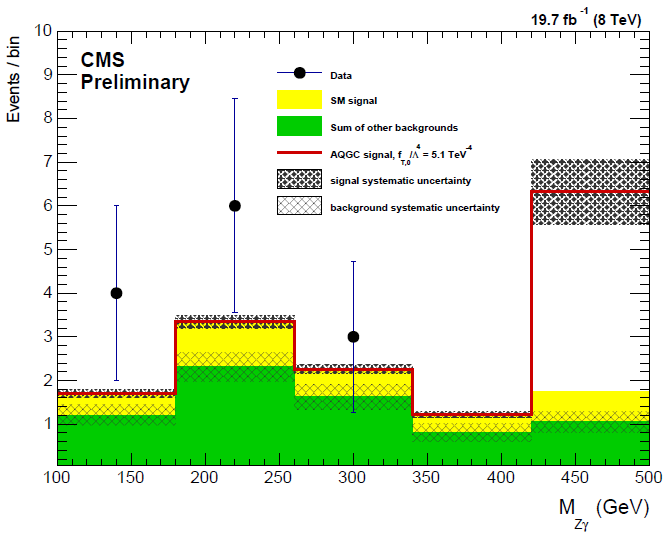 Mjj > 800 GeV: 
                   background: 0.6
                   signal:             5.0 
                    DATA               7 (significance of 4.5 s)
16
Cuts optimized for anomalous couplings
CMS: PLB763(2016)280
ATLAS: PRL116(2016)010801
ZZ production (4-lepton)
Very clean signature to study the structure of electroweak theory and to test NNLO QCD correction
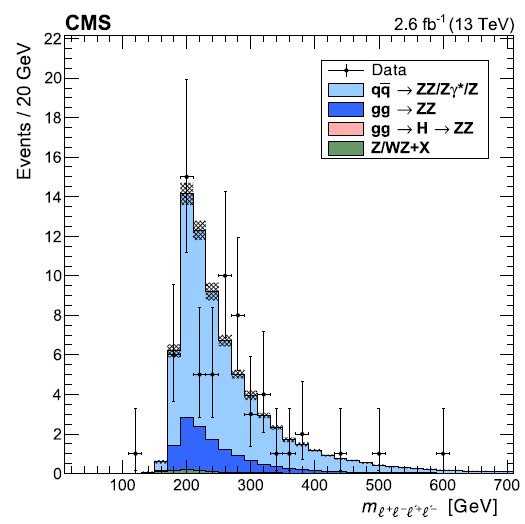 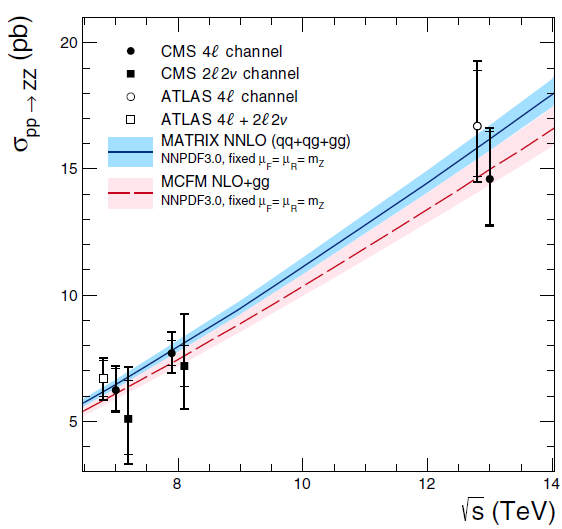 PLB735(2014)311
17
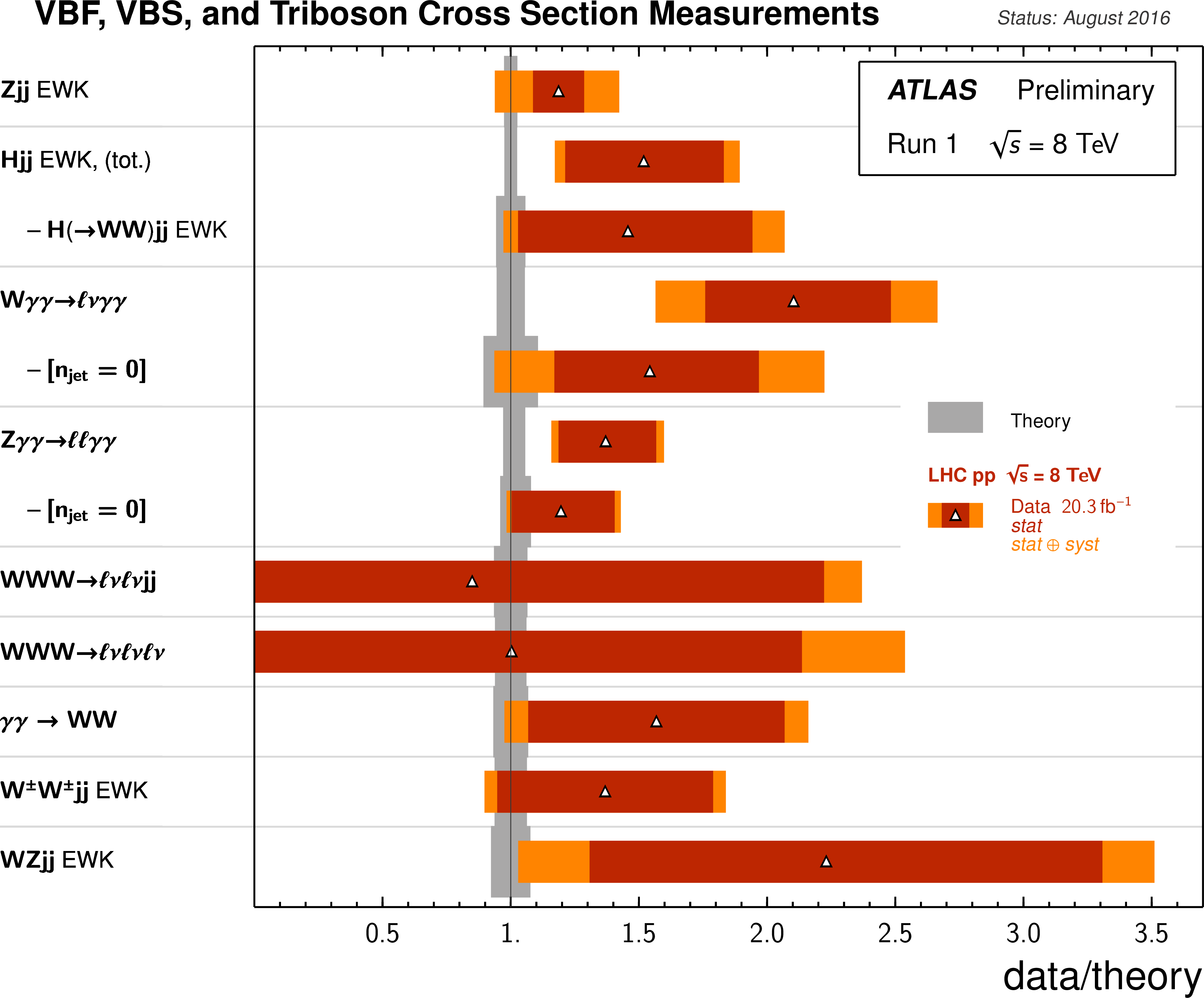 18
Summary of limits on quartic gauge couplings
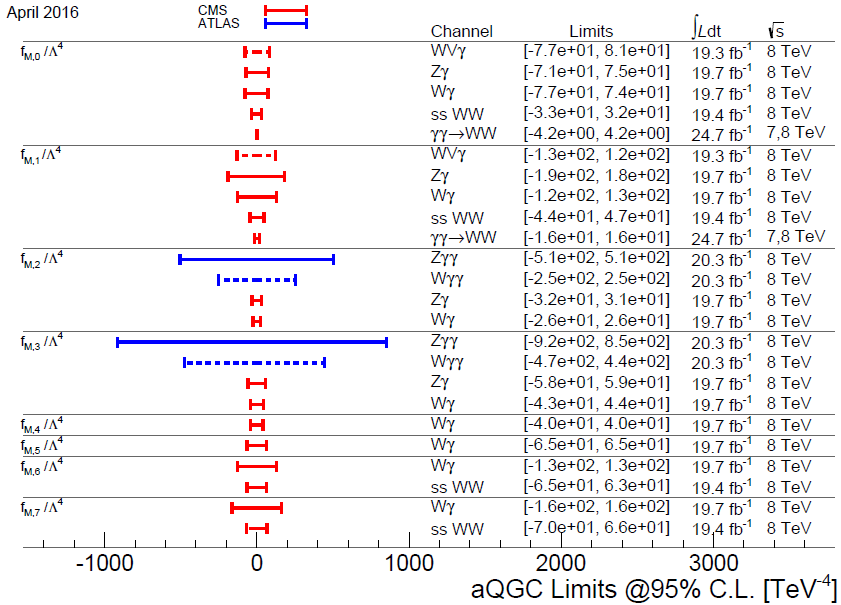 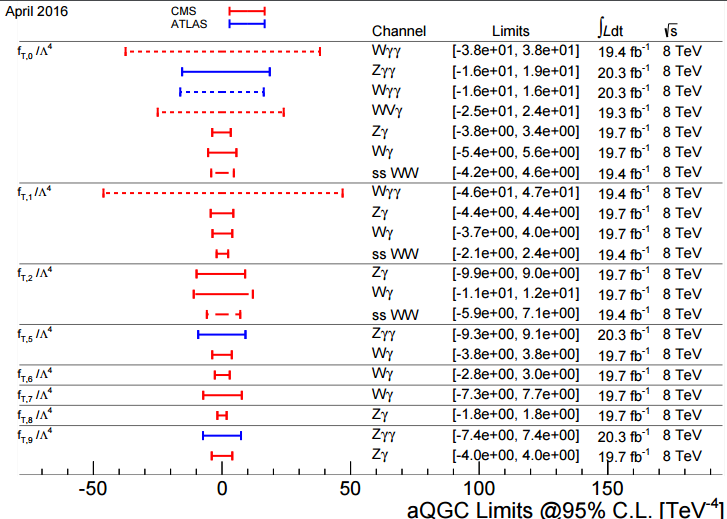 19
Top production at the LHC
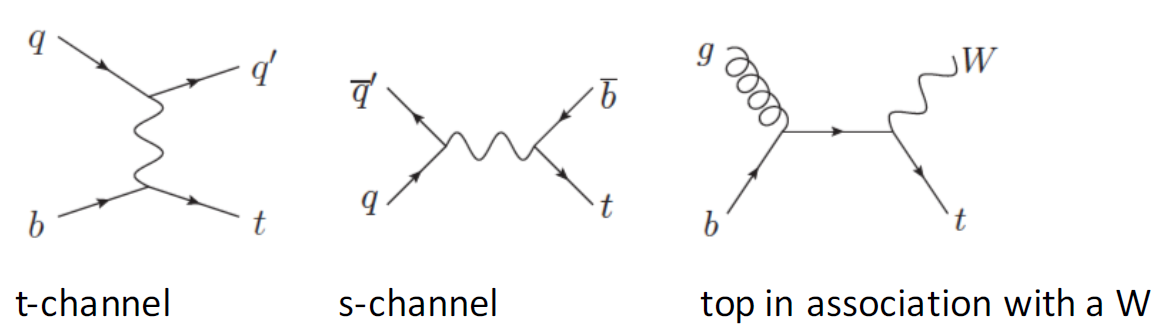 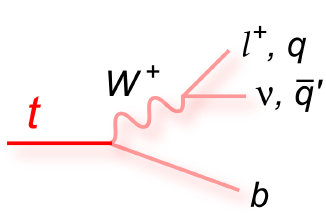 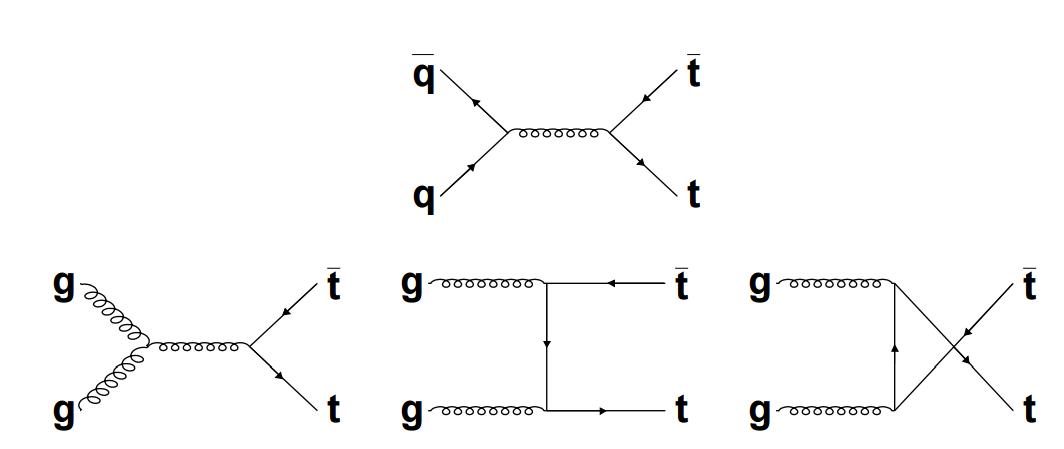 20
Top quark production Cross Sections
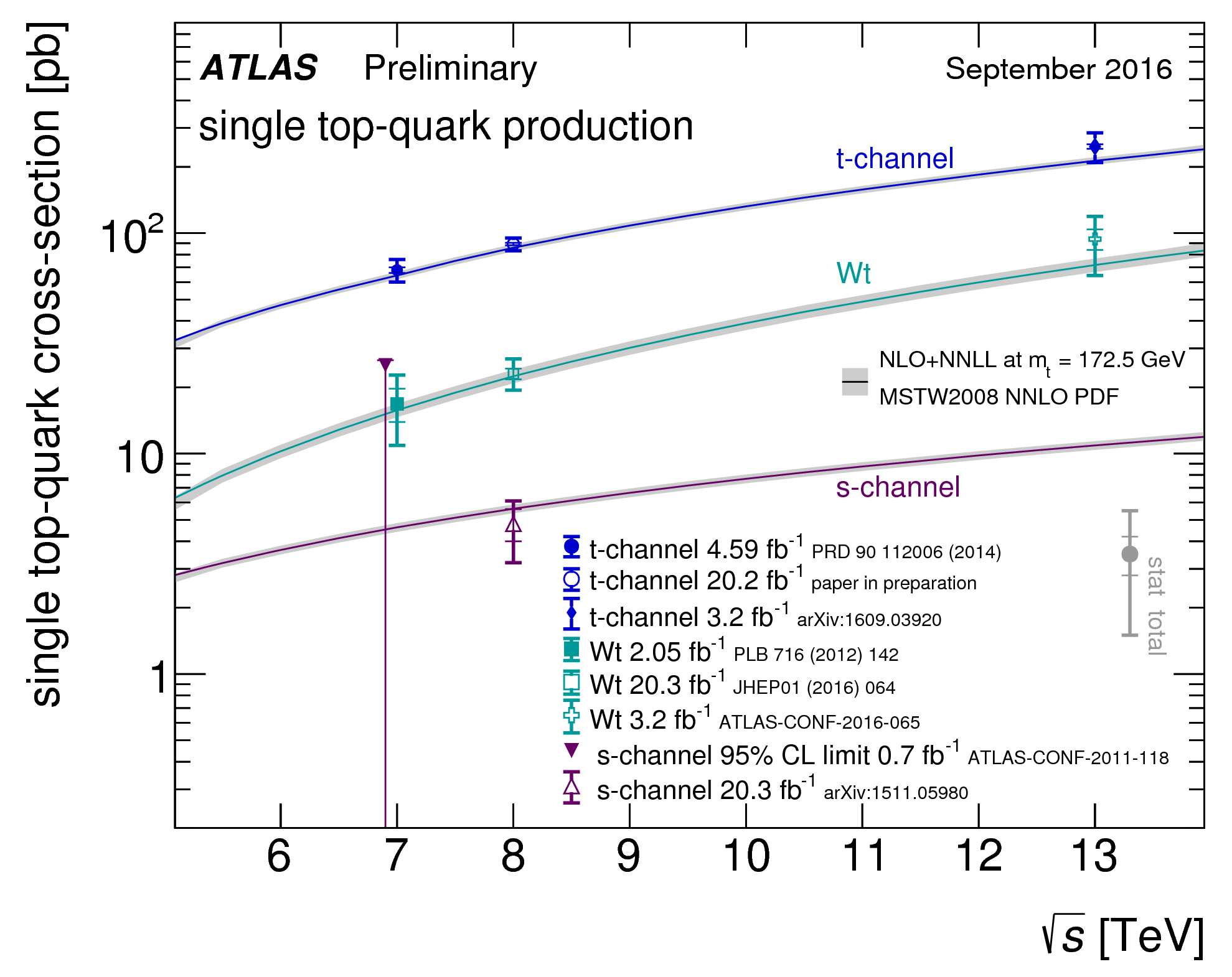 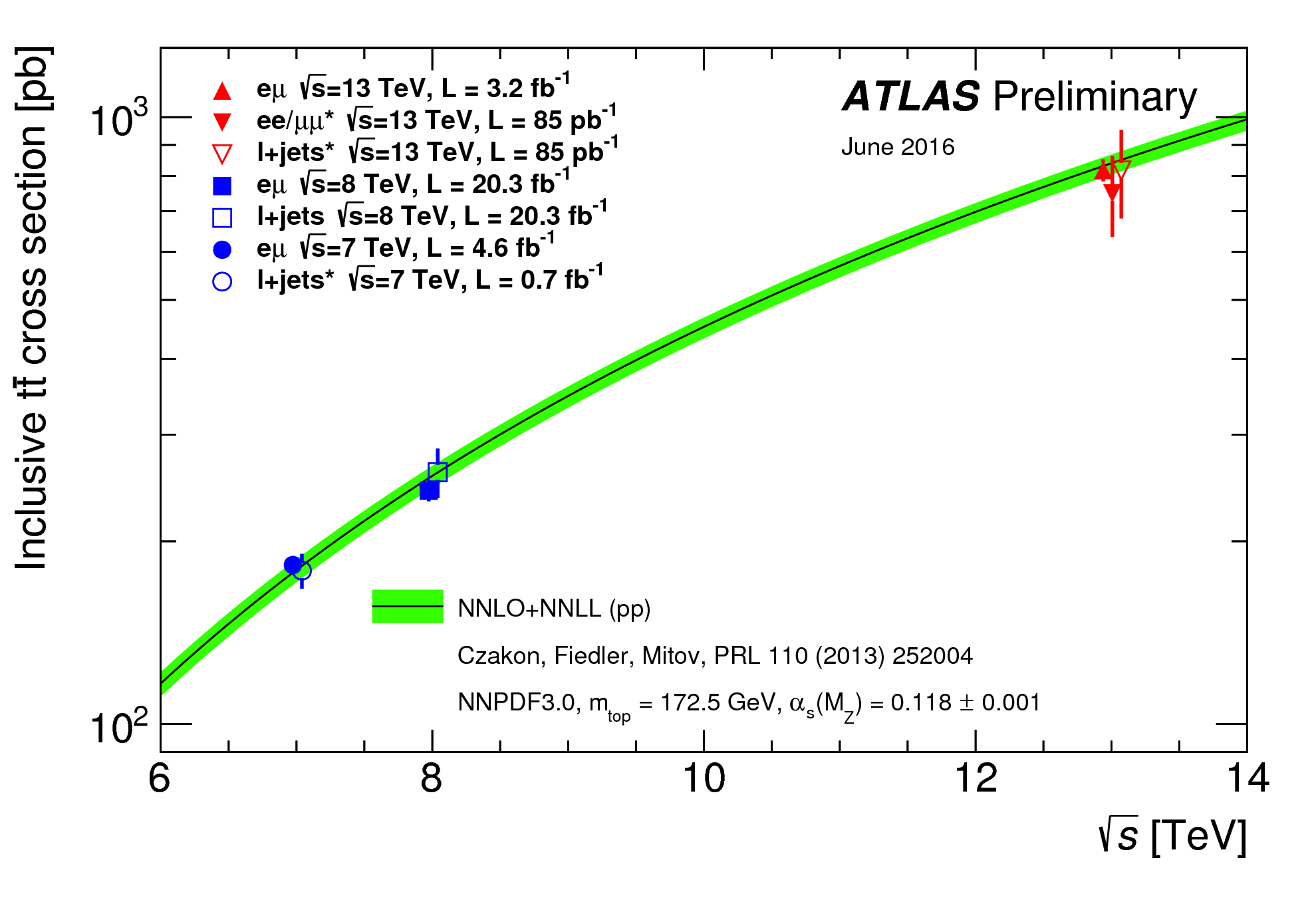 21
ATLAS: arXiv: 1609.01599v1
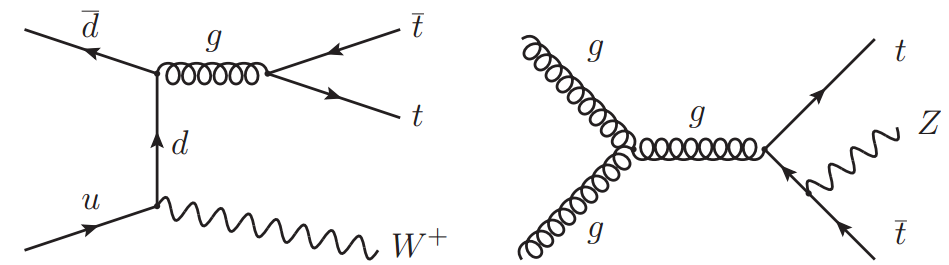 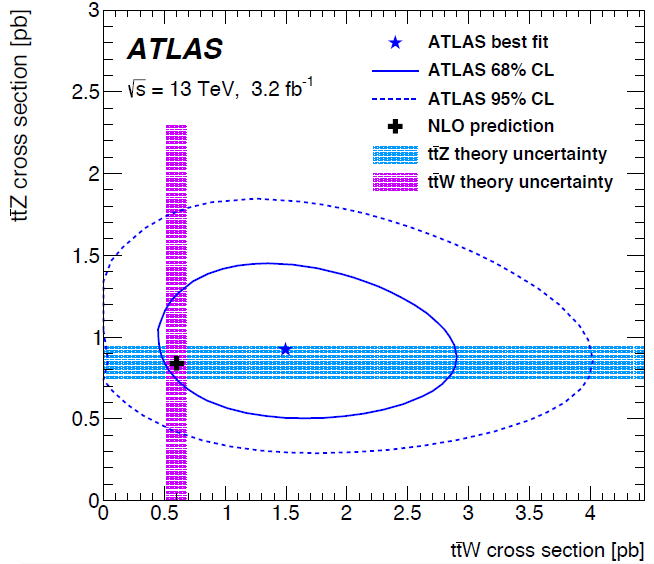 22
CMS: TOP-12-039
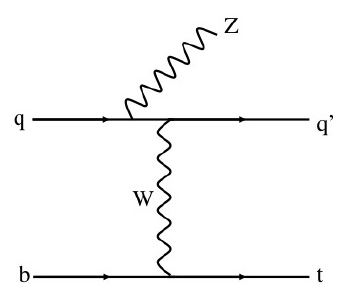 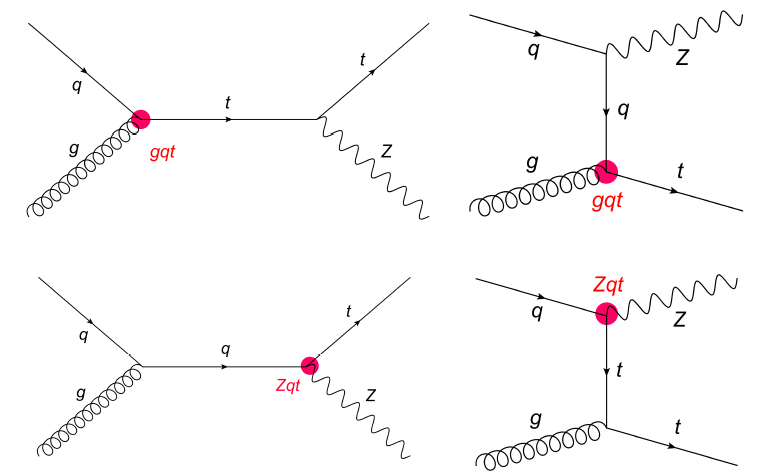 Very rare in SM 
3-lepton + b-jet signature : 8.2 fb (theo)
Sensitive to BSM (FCNC)
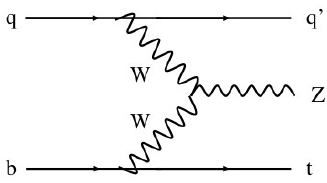 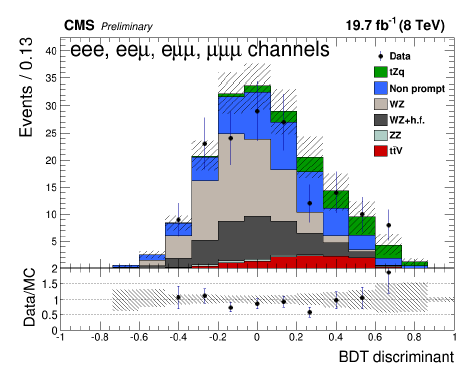 Observation of 2.4 s
Consistent with SM
23
[Speaker Notes: IHEP leading role]
Summary of FCNC decay
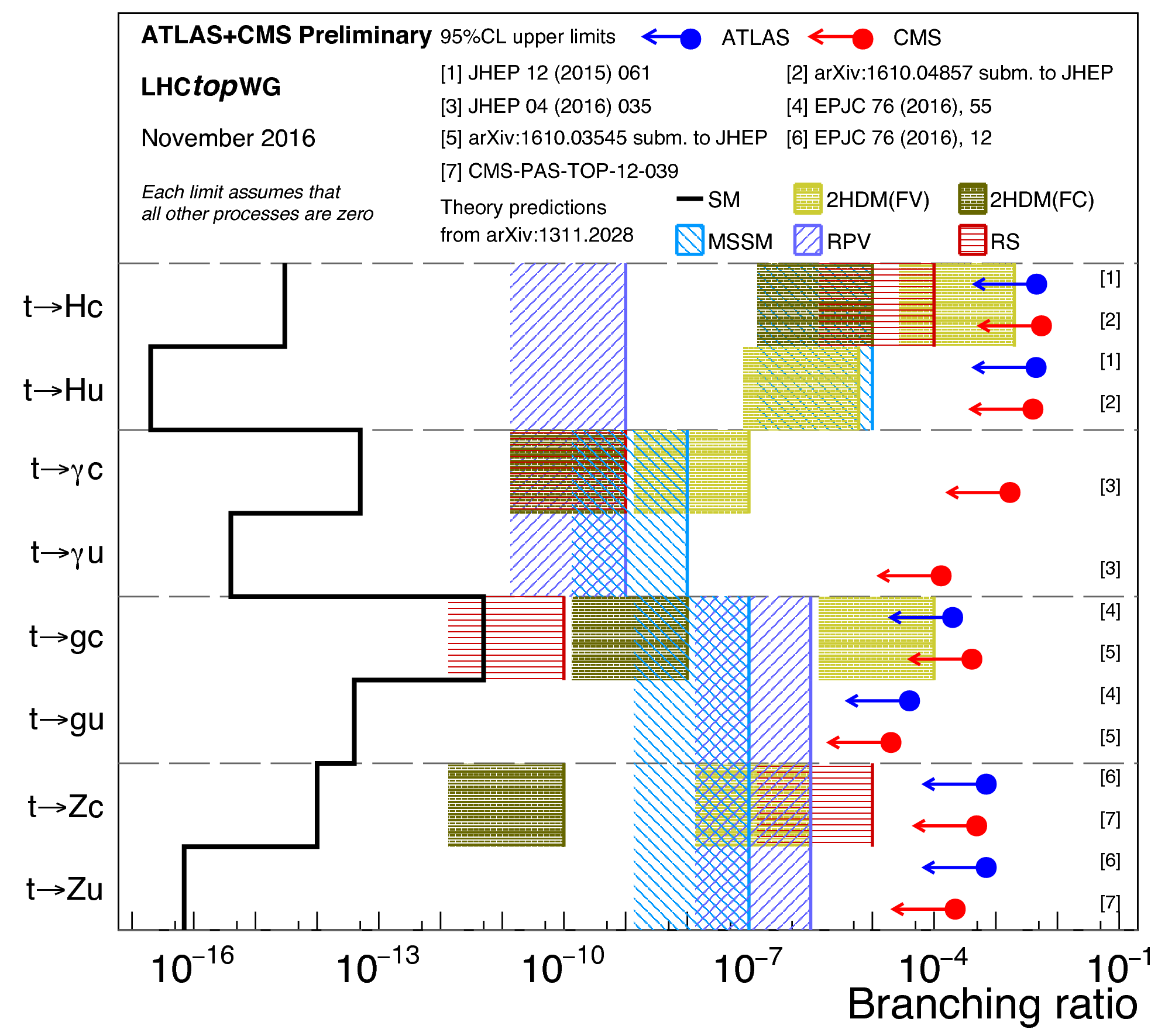 24
ATLAS: arXiv:1612.02577v1
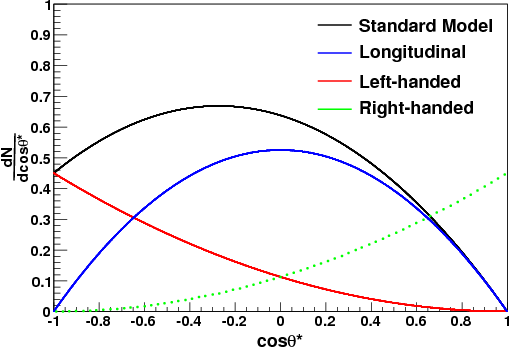 Event selection: Exactly one lepton, >=4 jets (>=1 b-tag)
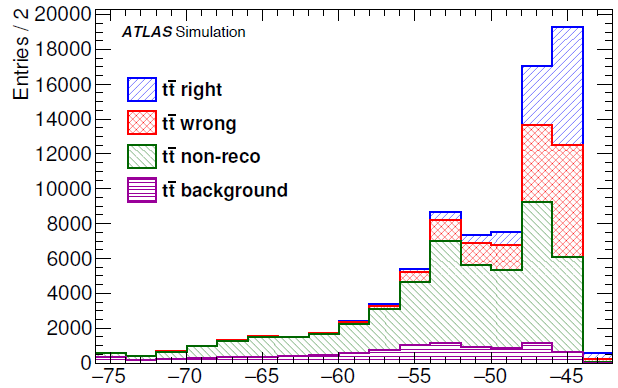 Exploit on-shell top and W masses in likelihood to pick the right permutation.
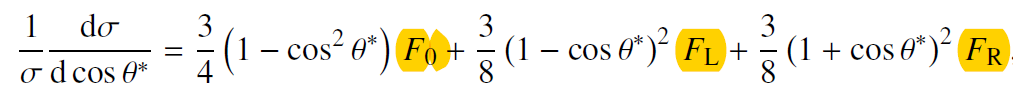 25
Summary: W helicity in  top decay
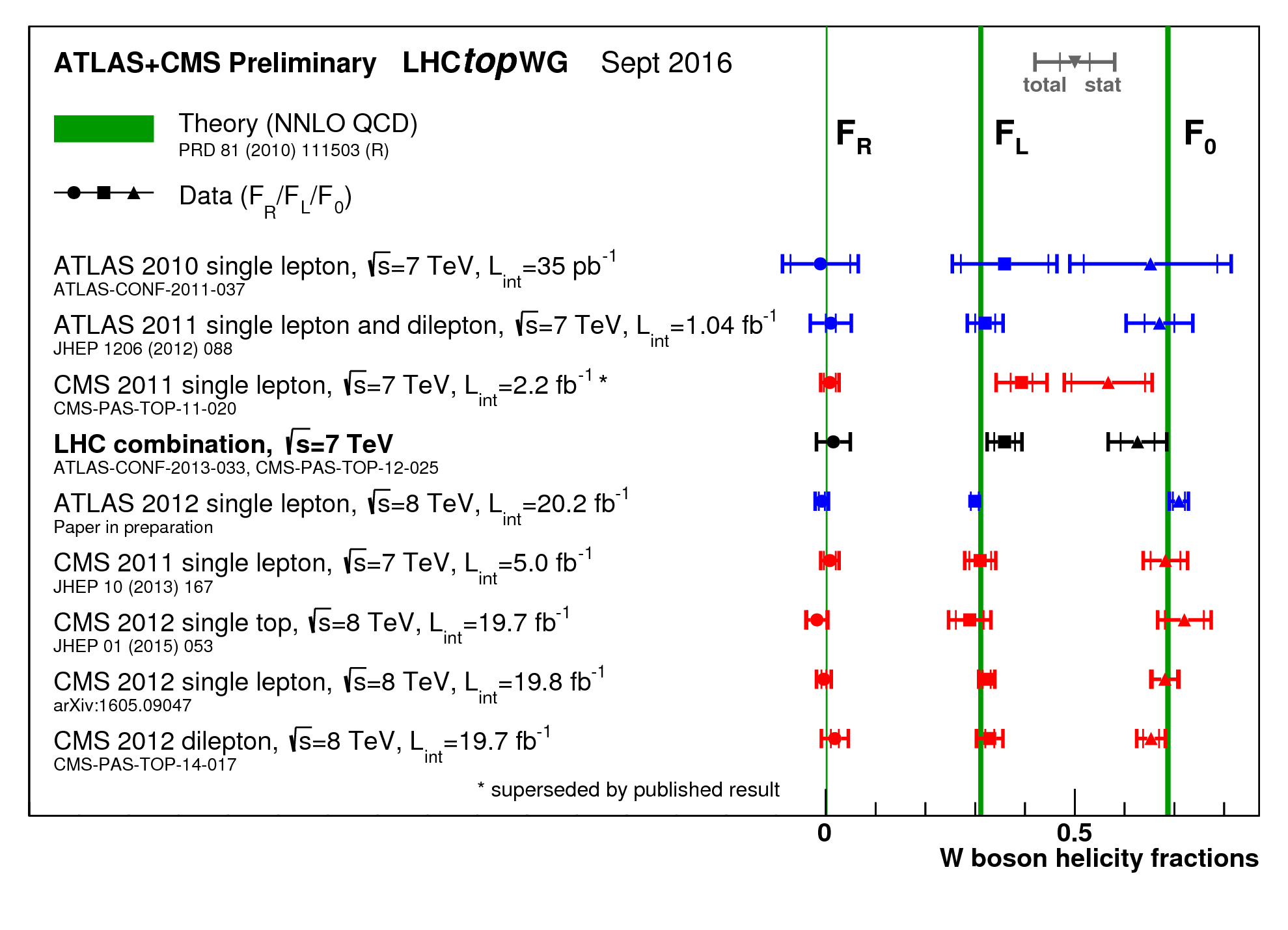 26
Conclusions/Summary
More and more rare processes start to be observed
The standard model is tested on an unprecedented scale
No surprises yet
 Most results shown are from 8 TeV data. Expect updates soon!
27